BÀI 15:
MỘT SỐ LƯƠNG THỰC, THỰC PHẨM
I. Vai trò lương thực, thực phẩm
Nội dung
II. Các nhóm chất dinh dưỡng trong LT, TP
III. Sức khỏe và chế độ dinh dưỡng
I. Vai trò của lương thực, thực phẩm
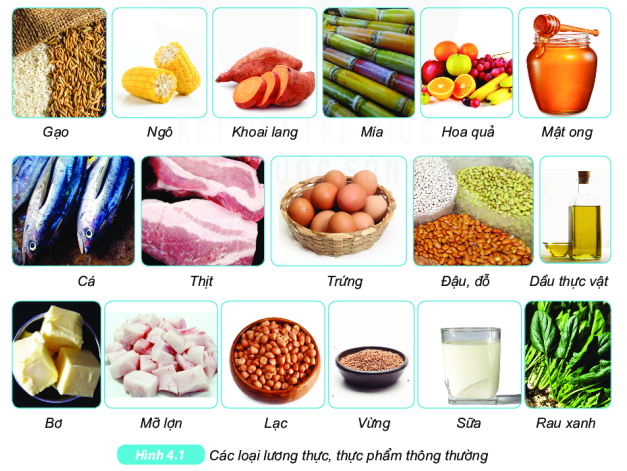 Phiếu học tập (7 phút)
Phiếu học tập
Nguồn gốc động vật: Mật ong, cá, thịt, trứng, mỡ lợn, sữa
Nguồn gốc thực vật: Gạo, ngô, khoai lang, mía, các loại quả, đậu, đỗ, dầu thực vật, bơ, lạc, vừng, rau xanh
Lương thực: Lúa gạo, ngô, khoai lang,
Thực phẩm: Thịt, cá, trứng, sữa, đậu đỗ, rau xanh, lạc, vừng, bơ, dầu, các loại quả…
I. Vai trò của lương thực, thực phẩm
+ Lương thực là thức ăn chứa hàm lượng lớn tinh bột, nguồn cung cấp chính về năng lượng 
VD: Lúa,ngô,khoai sắn…
+ Thực phẩm là thức ăn chứa hàm lượng lớn protein, chất béo, VTM, khoáng chất…
- Thức ăn ở dạng lương thực (lúa gạo, ngô, khoai, sắn…) và thực phẩm (thịt cá, rau,…) được cơ thể chuyển hóa thành năng lượng và các chất dinh dưỡng cần thiết để duy trì sự sống, phát triển và hoạt động.
I. Vai trò của lương thực, thực phẩm
Tại sao cần phải bảo quản lương thực, thực phẩm đúng cách?
- Lương thực và thực phẩm dễ bị hư hỏng, sinh ra những chất độc có hại cho sức khỏe, Vì vậy cần được bảo quản đúng cách.
I. VAI TRÒ CỦA LƯƠNG THỰC, THỰC PHẨM
Em có thể nêu một số cách nhận biết lương thực, thực phẩm bị hư hỏng bằng mắt thường?
MỘT SỐ THỰC PHẨM PHỔ BIẾN
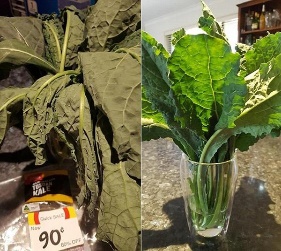 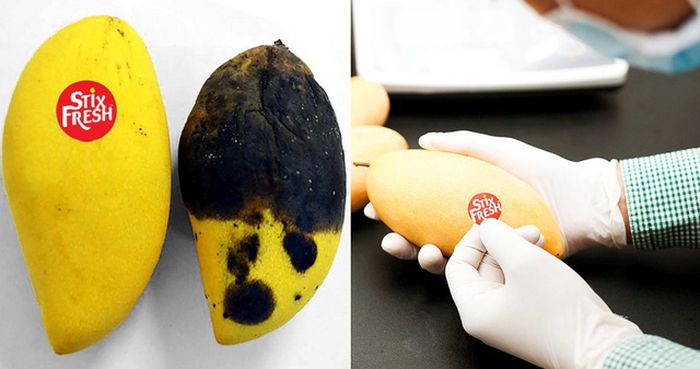 Thực phẩm thường sử dụng hằng ngày
Dấu hiệu thực phẩm bị hỏng
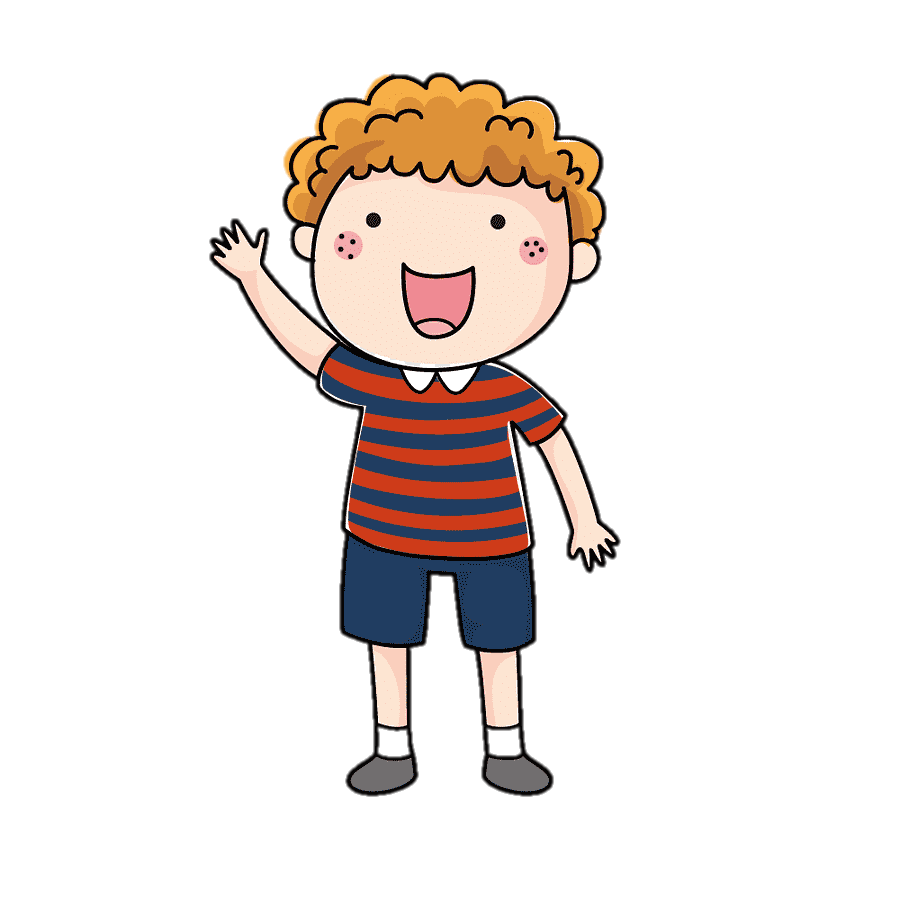 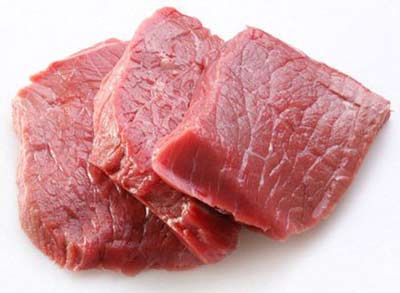 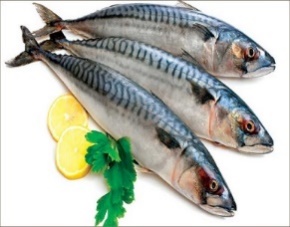 Trái cây, rau xanh bị héo, thối rữa, chuyển màu sắc
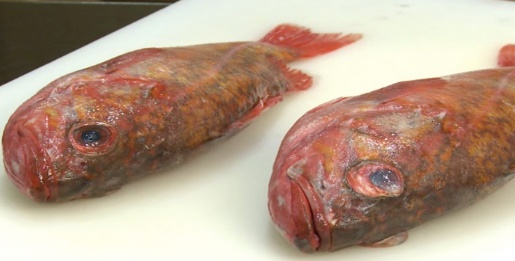 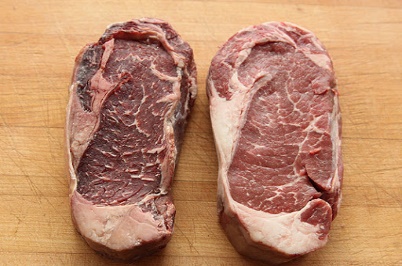 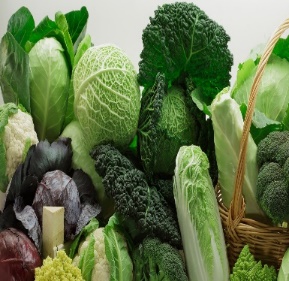 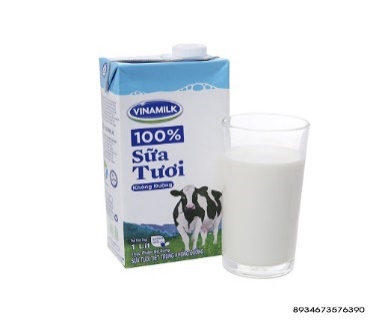 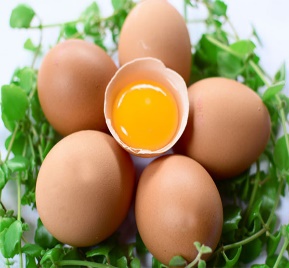 Thịt, cá bị ôi thiu, nấm mốc, có mùi khó chịu.
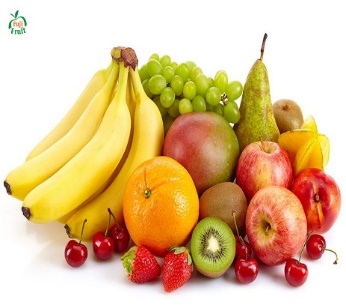 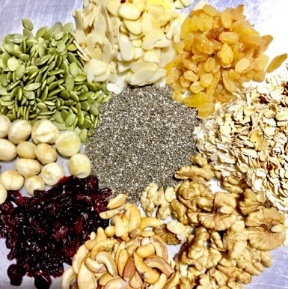 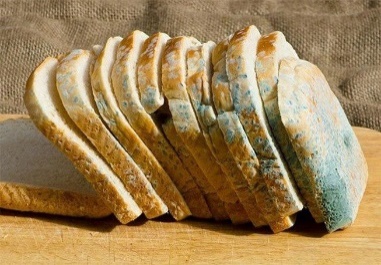 Bánh mì để lâu sẽ xuất hiện mốc xanh.
Quá trình phân hủy trái cây
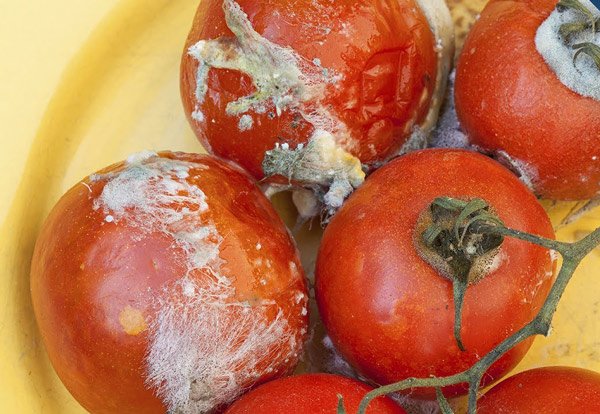 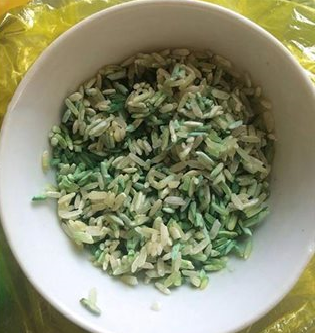 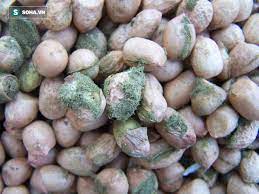 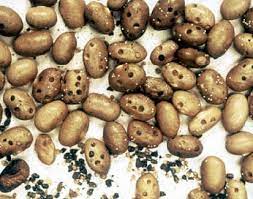 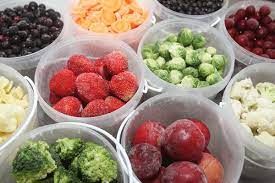 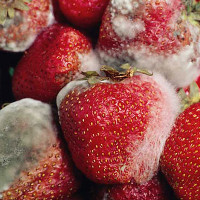 Bảo quản lương thực thực phẩm – Phương pháp đông lạnh
Bảo quản lương thực thực phẩm – Hút chân không
Bảo quản lương thực thực phẩm – Muối chua
Bảo quản lương thực thực phẩm – Hun khói
Bảo quản lương thực thực phẩm – Sấy khô
Em hãy nêu một số phương pháp bảo quản lương thực thực phẩm mà gia đình em đang áp dụng hàng ngày
I. Vai trò của lương thực, thực phẩm
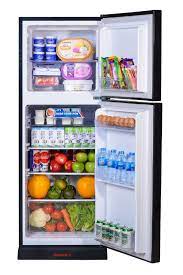 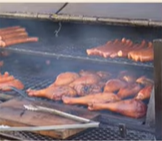 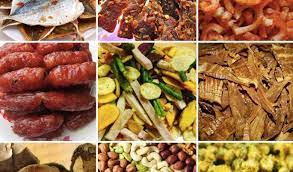 Đông lạnh
Sấy khô
Hun khói
Một số phương pháp bảo quản thực phẩm
Để sử dụng lương thực, thực phẩm an toàn, em thường phải chú ý những điều gì?
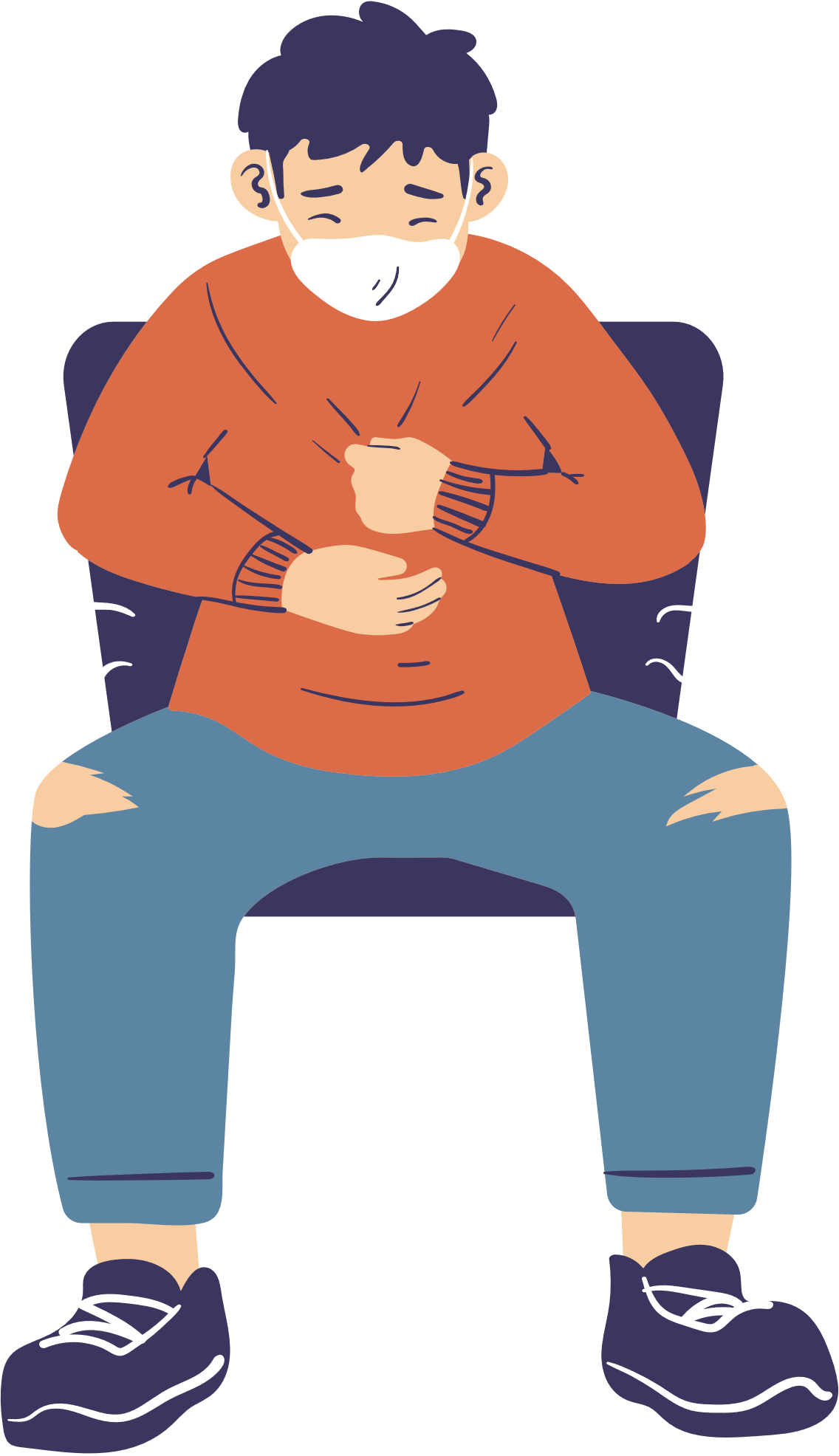 Chế biến thực phẩm an toàn, sạch sẽ, đảm bảo vệ sinh ATTP. 
Giữ vệ sinh nơi chế biến thực phẩm và đồ dùng nấu nướng,…
- Bảo quản thực phẩm như gạo, ngô, khoai, sẵn ở nơi khô ráo để tránh bị mốc (khi thực phẩm bị mốc cần phải bỏ đi, không ăn khoai tây đã mọc mầm, …), thịt cá để ngăn mát hoặc ngăn đá, …
II. CÁC NHÓM CHẤT DINH DƯỠNG
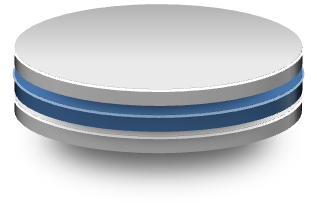 Khoáng, vitamin
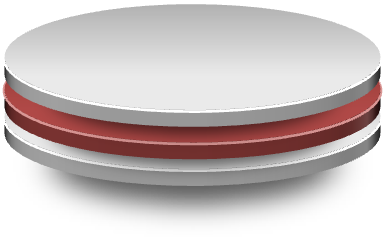 Lipid
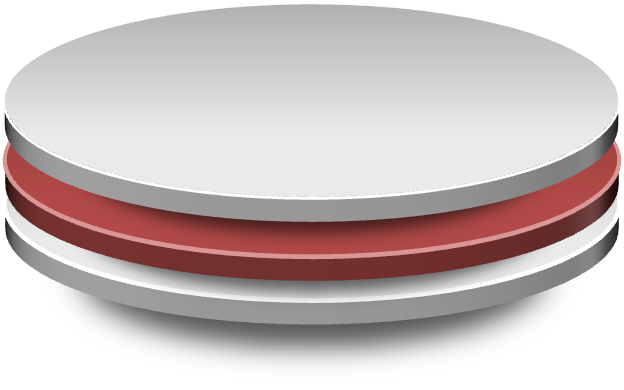 Protein
4 NHÓM CHÍNH
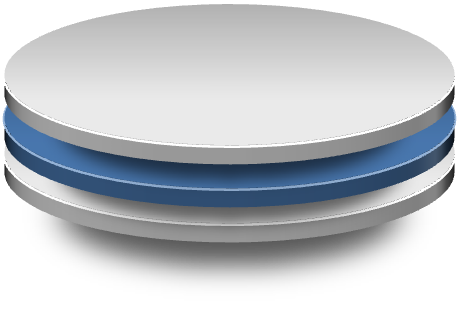 Carbohydrate
II. Các nhóm chất dinh dưỡng trong lương thực, thực phẩm
1. Carbohydrate: nguồn năng lượng chính
Nguồn gốc chủ yếu từ thực vật.
Carbohydrate
Tinh bột
Chất xơ
Đường
II. Các nhóm chất dinh dưỡng trong lương thực, thực phẩm
1. Carbohydrate: nguồn năng lượng chính
Nguồn tinh bột có ở đâu?
II. Các nhóm chất dinh dưỡng trong lương thực, thực phẩm
1. Carbohydrate: nguồn năng lượng chính
Nguồn tinh bột.
Lương thực
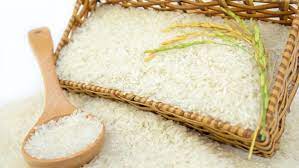 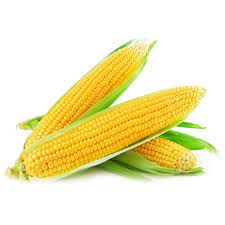 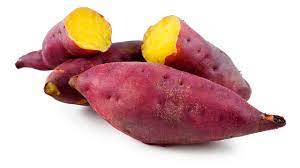 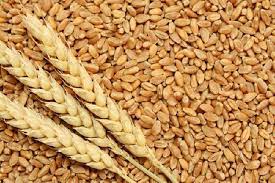 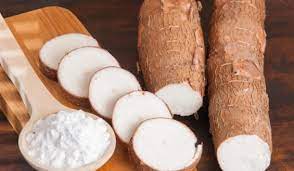 II. Các nhóm chất dinh dưỡng trong lương thực, thực phẩm
1. Carbohydrate: nguồn năng lượng chính
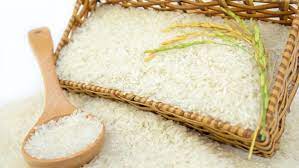 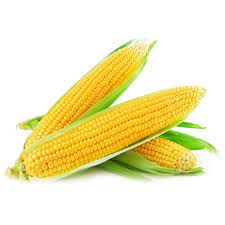 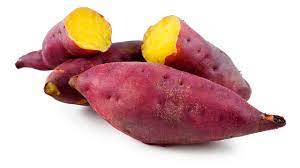 Một số thức ăn được chế biến từ các loại lương thực này?
II. Các nhóm chất dinh dưỡng trong lương thực, thực phẩm
1. Carbohydrate: nguồn năng lượng chính
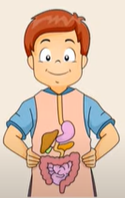 Nước + khí carbon dioxite
Đường
Tinh bột
Giải phóng năng lượng
Tinh bột là nguồn cung cấp năng lượng chính cho cơ thể
II. Các nhóm chất dinh dưỡng trong lương thực, thực phẩm
1. Carbohydrate: nguồn năng lượng chính
Đường
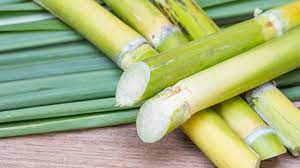 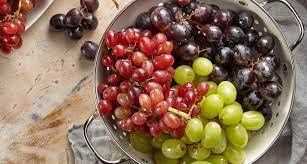 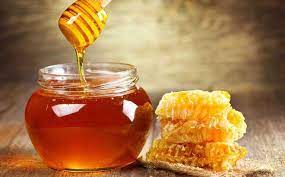 II. Các nhóm chất dinh dưỡng trong lương thực, thực phẩm
1. Carbohydrate: nguồn năng lượng chính
Nhóm carbohydrate có vai trò gì đối với cơ thể?
2
Hãy chỉ ra dấu hiệu cho thấy cơm bị thiu
Cơm thiu
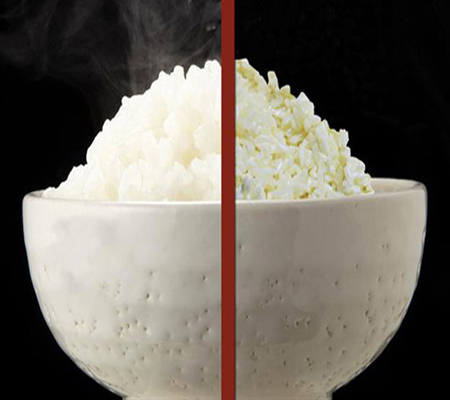 Cơm chín
Vậy cơm thiu là khi:
Bát cơm có mùi ôi thiu, mềm nát hơn, có đốm trắng, đen hoặc xanh lá.
? Hãy đề xuất cách bảo quản lương thực khô (gạo, ngô, khoai, sắn) và lương thực đã được nấu chín (cơm, cháo)?
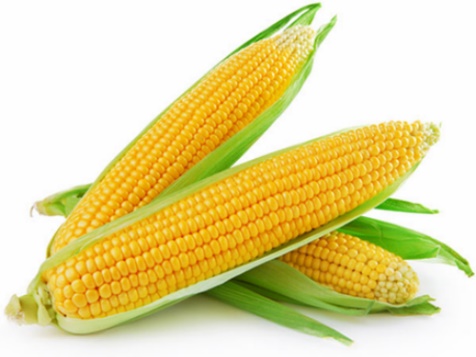 Đóng bao, bảo quản trong kho hoặc cho vào chum, vại, thùng phi,... 
Để nơi khô ráo.
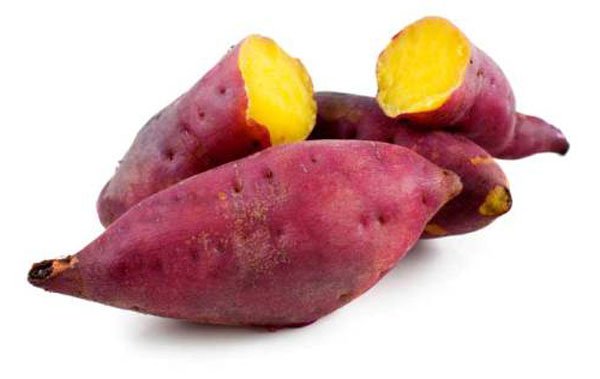 Hong khô,... 
Để nơi khô ráo
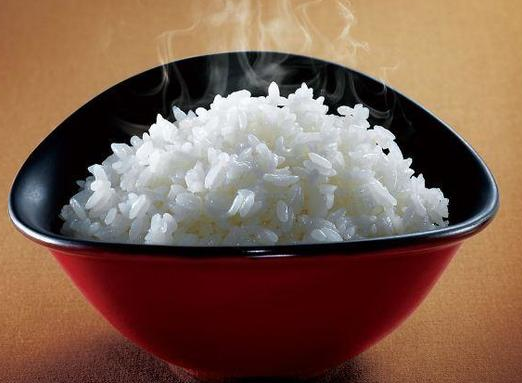 Không để lẫn thức ăn khác, để nơi thoáng mát hoặc để tủ lạnh.
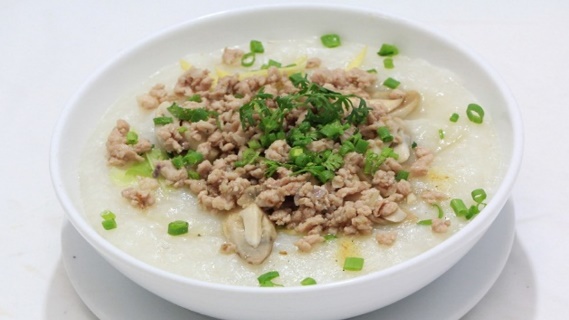 Cho vào hộp rồi để tủ lạnh.
II. Các nhóm chất dinh dưỡng trong lương thực, thực phẩm
2. Các chất dinh dưỡng khác
Protein
(Chất đạm)
Lipid
(Chất béo)
Chất khoáng và vitamin
II. Các nhóm chất dinh dưỡng trong lương thực, thực phẩm
2. Các chất dinh dưỡng khác
a. Protein (Chất đạm)
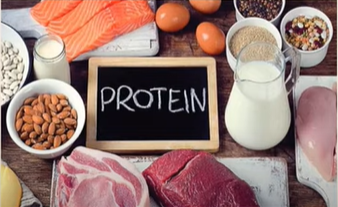 Protein có nhiều trong thịt, cá, trứng, sữa và các loại hạt như đậu đỗ…
II. Các nhóm chất dinh dưỡng trong lương thực, thực phẩm
2. Các chất dinh dưỡng khác
a. Protein (Chất đạm)
Cấu tạo, duy trì và phát triển cơ thể.
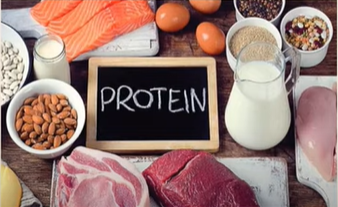 Liên quan đến mọi chức năng sống của cơ thể và cần thiết cho sự chuyển hoá các chất dinh dưỡng
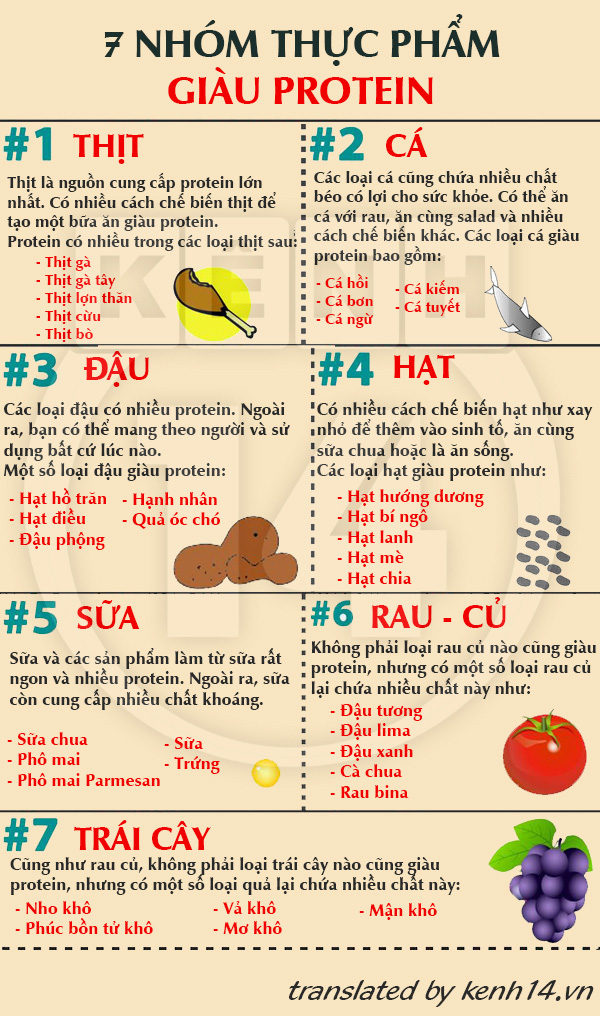 7 NHÓM THỰC PHẨM GIÀU PROTEIN
Chất đạm có vai trò cấu tạo, duy trì phát triển cơ thể
Liên quan chức năng sống
Cần thiết cho chuyển hóa
II. Các nhóm chất dinh dưỡng trong lương thực, thực phẩm
2. Các chất dinh dưỡng khác
b. Lipid (Chất béo)
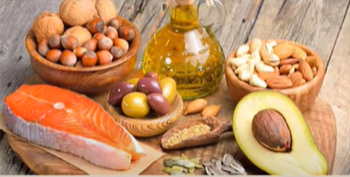 Lipid có ở dạng đã chế biến như bơ, dầu thực vật,… và trong các thực phẩm tự nhiên như sữa, lòng đỏ trứng, thịt, cá, lạc, vừng,…
II. Các nhóm chất dinh dưỡng trong lương thực, thực phẩm
2. Các chất dinh dưỡng khác
b. Lipid (Chất béo)
Là nguồn năng lượng dự trữ trong cơ thể.
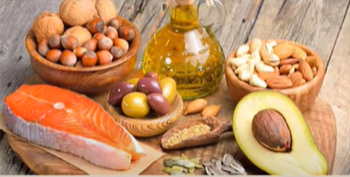 Có tác dụng chống lạnh
II. Các nhóm chất dinh dưỡng trong lương thực, thực phẩm
2. Các chất dinh dưỡng khác
b. Lipid (Chất béo)
“Nêu những mặt tốt và mặt xấu lipid đối với sức khỏe con người.”
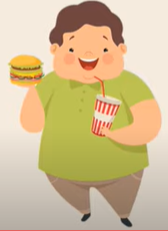 Khi bị dư thừa, chất béo làm rối loạn trao đổi chất, sinh ra bệnh tật.
II. Các nhóm chất dinh dưỡng trong lương thực, thực phẩm
2. Các chất dinh dưỡng khác
Canxi          Clo
Photpho      Lưu huỳnh
Kali             Magie
Natri
Nguyên tố đa lượng
Chất khoáng
Iot        Mangan    Flo       
Kẽm      Coban    Crom Đồng    Thiếc      Selen
Sắt       Molipden Niken
Silic      Vanadi
Nguyên tố vi lượng
II. Các nhóm chất dinh dưỡng trong lương thực, thực phẩm
2. Các chất dinh dưỡng khác
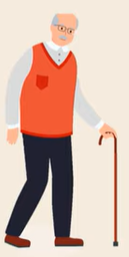 Thiếu Canxi
Xương xốp, yếu
II. Các nhóm chất dinh dưỡng trong lương thực, thực phẩm
2. Các chất dinh dưỡng khác
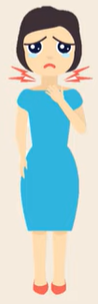 Gây ra các bệnh về tuyến giáp (bướu cổ),…
Thiếu Iot
II. Các nhóm chất dinh dưỡng trong lương thực, thực phẩm
2. Các chất dinh dưỡng khác
VTM là những chất chỉ cần một lượng nhỏ nhưng có tác dụng lớn đến quá trình trao đổi chất. 
VTM được đặt tên theo chữ cái A, B1,C…
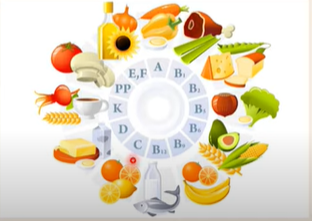 II. Các nhóm chất dinh dưỡng trong lương thực, thực phẩm
2. Các chất dinh dưỡng khác
c. Chất khoáng và vitamin
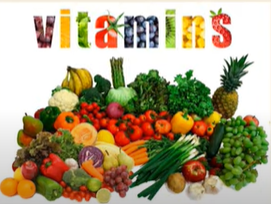 Thiếu Vitamin
Rối loạn chuyển hoá
II. Các nhóm chất dinh dưỡng trong lương thực, thực phẩm
2. Các chất dinh dưỡng khác
c. Chất khoáng và vitamin
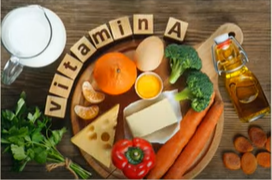 Mắt kém
Thiếu Vitamin A
II. Các nhóm chất dinh dưỡng trong lương thực, thực phẩm
2. Các chất dinh dưỡng khác
c. Chất khoáng và vitamin
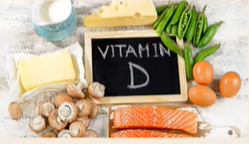 Xương và cơ thể kém phát triển
Thiếu Vitamin D
II. Các nhóm chất dinh dưỡng trong lương thực, thực phẩm
2. Các chất dinh dưỡng khác
c. Chất khoáng và vitamin
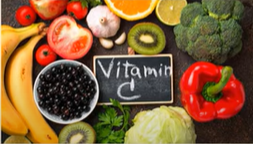 Thiếu máu, vết thương chậm lành,…
Thiếu Vitamin C
II. CÁC NHÓM CHẤT DINH DƯỠNG
04
Chất khoáng & vitamin
Hãy kể tên các loại thực phẩm có chứa nhiều chất khoáng và vitamin?
Thực phẩm nào bổ sung nhiều calcium cho cơ thể?
Vitamin nào tốt cho mắt?
Vitamin nào tốt cho xương?
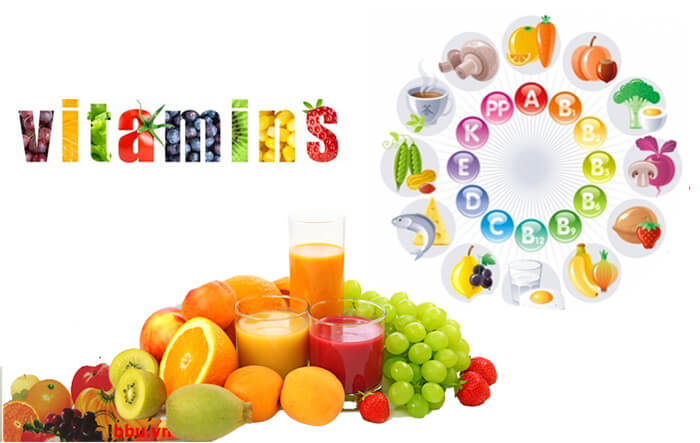 II. Các nhóm chất dinh dưỡng trong lương thực, thực phẩm
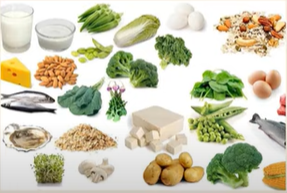 Nguồn thực phẩm giàu chất khoáng và vitamin là các loại hải sản, các loại rau xanh, củ, quả tươi,…
II. CÁC NHÓM CHẤT DINH DƯỠNG
2. Thực phẩm bổ sung nhiều calcium cho cơ thể:
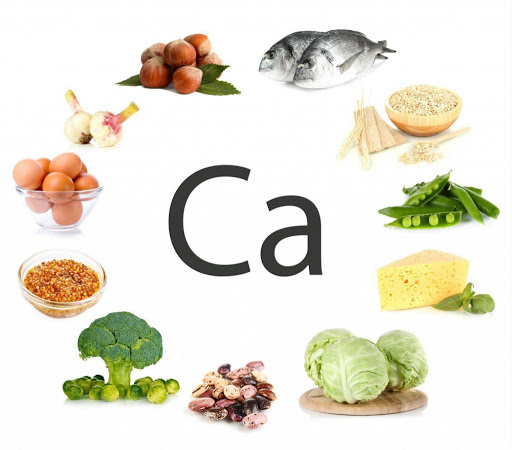 II. CÁC NHÓM CHẤT DINH DƯỠNG
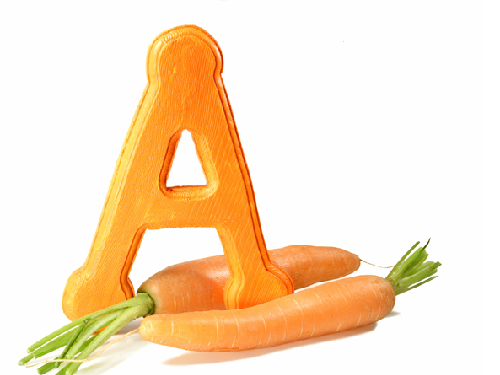 3. Vitamin tốt cho mắt
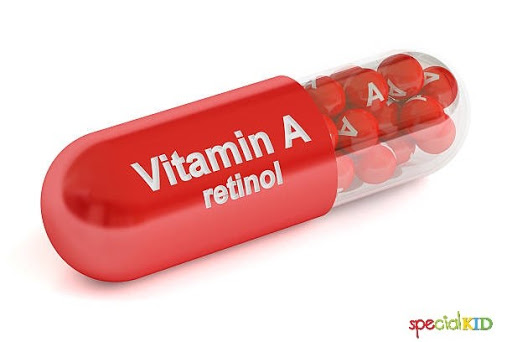 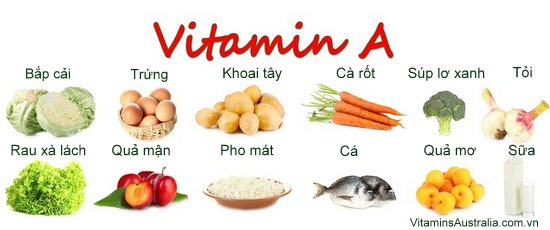 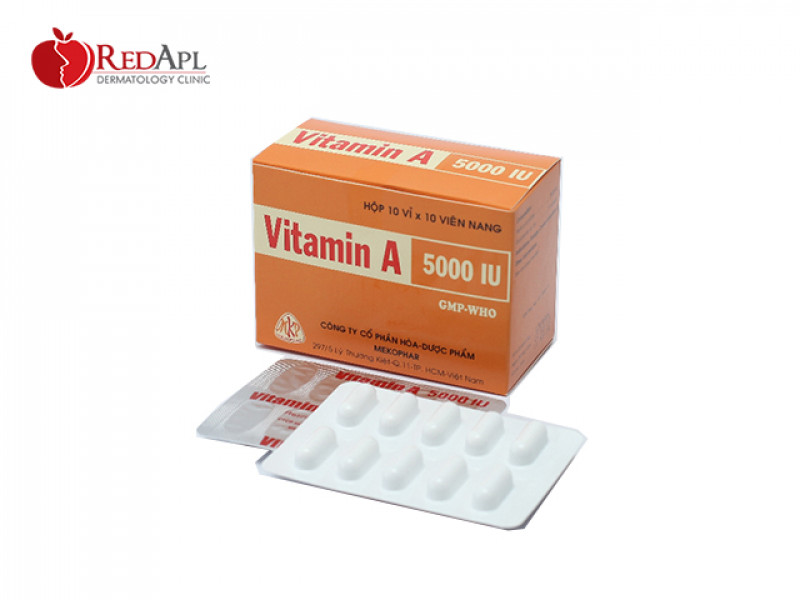 II. CÁC NHÓM CHẤT DINH DƯỠNG
4. Vitamin tốt cho xương
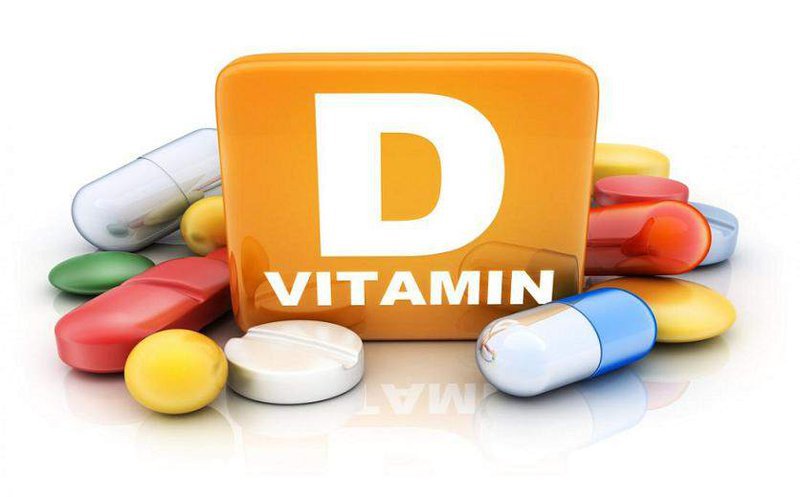 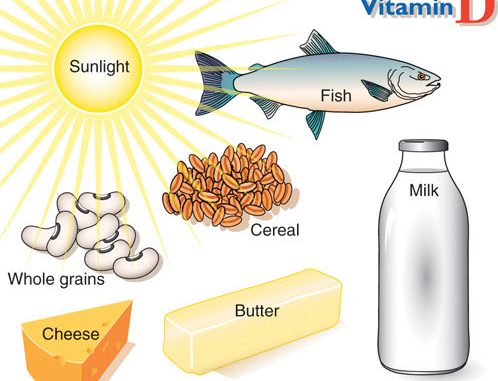 II. CÁC NHÓM CHẤT DINH DƯỠNG
Em hãy đề xuất cách bảo quản thịt tươi và thịt nấu chín ở nhà em?
Bảo quản thịt tươi: dùng ngắn ngày thì để ngăn đá tủ lạnh; dài ngày thì sấy khô, hun khói,...
Bảo quản thịt chín để tủ lạnh.
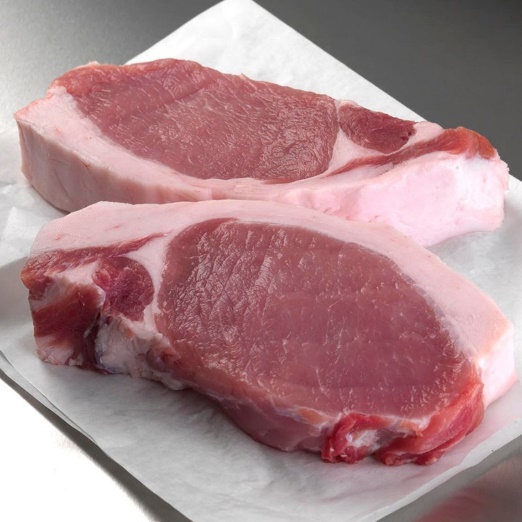 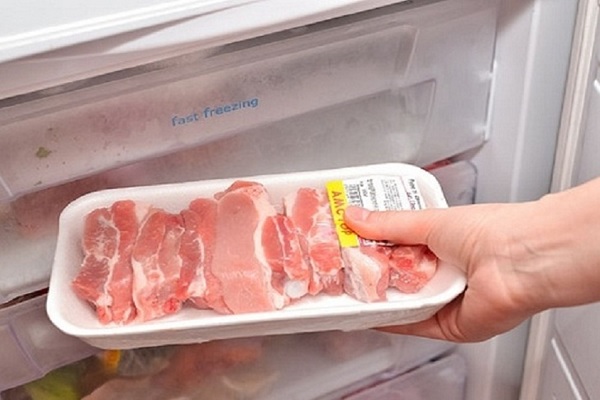 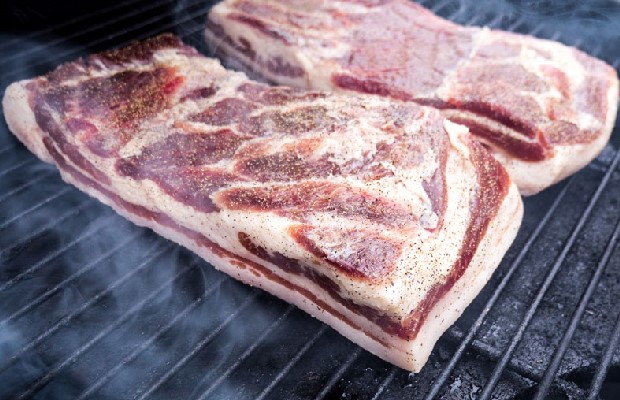 BÀI 15: MỘT SỐ LƯƠNG THỰC, THỰC PHẨM
II. Các nhóm chất dinh dưỡng trong lương thực, thực phẩm
Carbohydrate : nguồn năng lượng chính
Là tên gọi chung của nhóm chất chứa tinh bột, đường và chất xơ.
Phần lớn carbohydrate  có nguồn gốc từ thực vật
2. Các chất dinh dưỡng khác
Protein (chất đạm): 
- Có nhiều trong thịt , cá, trứng, sữa và các loại hạt
-  Vai trò : cấu tạo ,duy trì và phát triển cơ thể
b. Lipit (chất béo): là nguồn dự trữ năng lượng cho cơ thể và có tác dụng chống lạnh.
c. Chất khoáng và vitamin
 - Chất khoáng  rất cần thiết cho sự phát triển của cơ thế . VD:calcium, phosphorus,iodine…
Vitamin: Cơ thể không tự tổng hợp được đa số vitamin mà phải lấy qua thức ăn. Vitamincó tác dụng lớn trong quá trình trao đổi chất. VD:  vitamin A,C, D,…
III. SỨC KHỎE VÀ CHẾ ĐỘ DINH DƯỠNG
Những loại thực phẩm nào tốt cho sức khỏe?
Thời gian nào phù hợp với việc ăn uống để có sức khỏe tốt?
Có nên ăn nhiều đồ ngọt không tại sao?
III. Sức khoẻ và chế độ dinh dưỡng
Năng lượng và chất dinh dưỡng cần thiết cho mỗi người là khác nhau, phụ thuộc vào lứa tuổi, giới tính, cân nặng và chiều cao, công việc đòi hỏi vận động nhiều hay ít,…
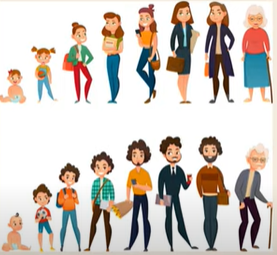 III. Sức khoẻ và chế độ dinh dưỡng
H? Hình ảnh bên cho ta thấy điều gì? Tại sao 2 bạn lại có hình dạng khác nhu như vậy
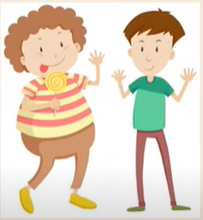 Nếu ăn quá nhiều và ít hoạt động thì thức ăn sẽ được dự trữ dưới dạng chất béo. Nếu ăn ít không đủ chất cơ thể sẽ bị suy dinh dưỡng.
III. Sức khoẻ và chế độ dinh dưỡng
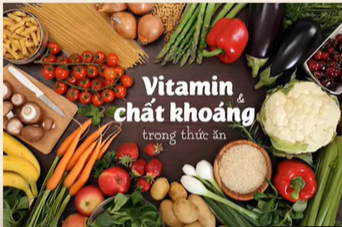 Một số chất cần cho cơ thể với lượng nhỏ (như chất khoáng, vitamin) nhưng rất quan trọng.
? Tại sao ta phải ăn đa dạng các loại thức ăn?
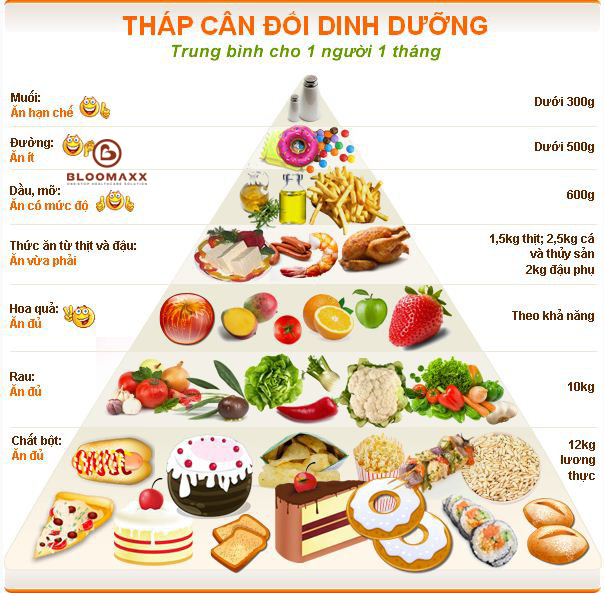 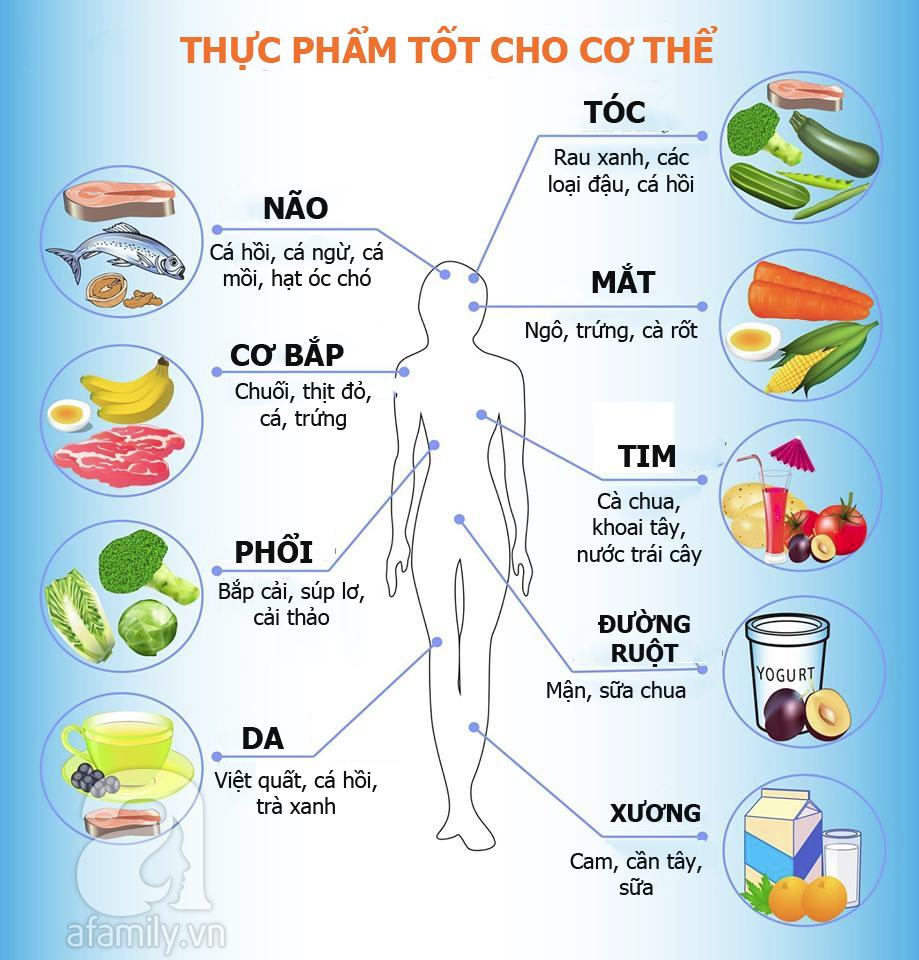 III.SỨC KHỎE VÀ CHẾ ĐỘ DINH DƯỠNG
NÊN
Nên chia nhỏ bữa ăn trong ngày thành 3 bữa chính và từ 1 đến 3 bữa phụ
Đủ 4 nhóm chất dinh dưỡng
Buổi sáng quan trọng nhất
Không nên ăn nhiều vào buổi tối
Nên ăn đủ chất
Chế độ ăn đa dạng
Hoạt động thể lực
Thư giản trí não
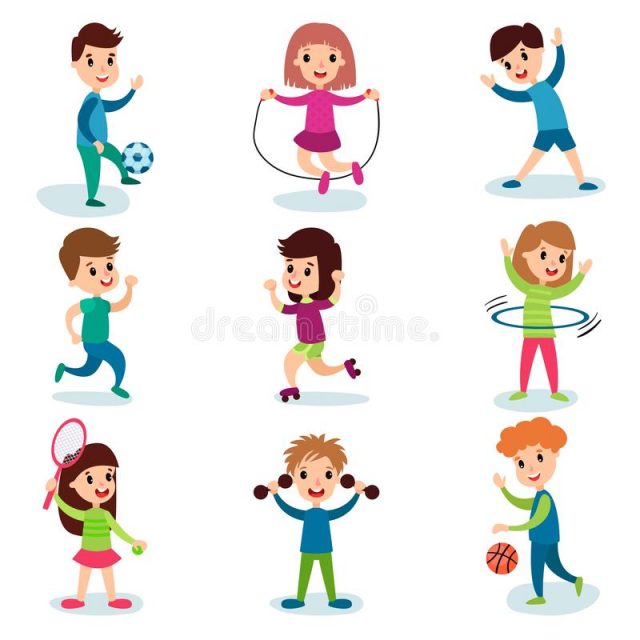 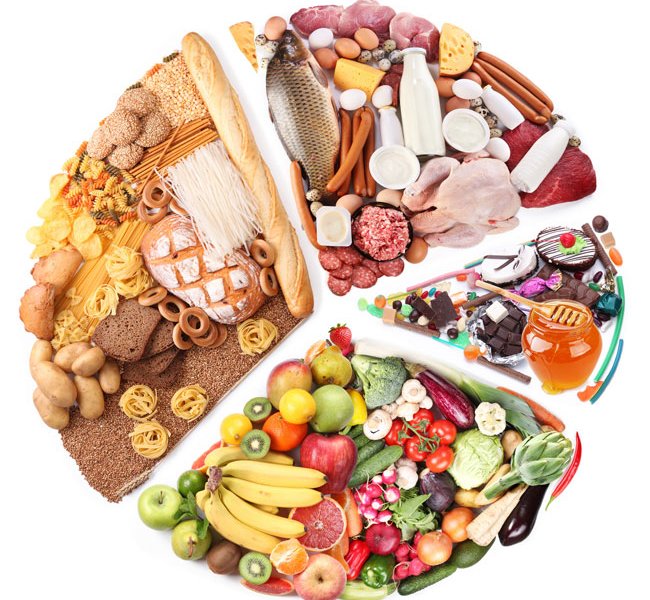 CHÚC CÁC EM HỌC TỐT